- Nečinnost správního orgánu.- Správní a soudní ochrana před nečinností
MP701Zk Správní právo procesní8. přednáška 11.11.2024doc. JUDr. Soňa Skulová, Ph.D.
1
Katedra správní vědy a správního práva
I. Nečinnost správního orgánu
Předmět zájmu:
Nečinnost, a to nezákonná, a to na straně orgánů veřejné správy („VS“).
Nutno totiž vzít v úvahu, že:
nečinnost správních orgánů („SO“) může být právem předvídána 
     (srov. např. správní uvážení, fiktivní rozhodnutí).

„nečinnost“ (resp. „nespolupráce“) může nastat na straně adresátů VS (účastníků řízení, dalších osob) 

  –  řešena jinými prostředky - např. k zajištění průběhu a účelu   	řízení.
2
Definujte zápatí - název prezentace / pracoviště
Východiska:
Veřejná správa vnímána jako činnost – aktivita, a to 
směřující k naplňování cílů a úkolů veřejné správy (funkční pojetí).   

„Nečinnost“ tedy obecně vnímána jako nežádoucí, a to mj. z pohledu: 
     základních principů (zásad) pro půosbení VS, zejm.
Legality
Rychlosti a hospodárnosti
Právní jistoty a ochrany legitimního očekávaní
VS jako služby,

a v evropském kontextu porušující principy dobré správy (Doporučení VM RE č.(2007)7, čl. 41 Charty Základních práv EU).
3
Definujte zápatí - název prezentace / pracoviště
Obecný požadavek- očekávání u VS:
na včasnost projednání a rozhodnutí  věci ze strany veřejné správy -          
                           jako součást práva na řádný, spravedlivý proces.   
 nečinnost - potenciálně také zásah do základních práv:

zejm. čl. 36/1 a 38/2 Listiny  (právo na projednání věci „bez zbytečných průtahů“)       (IV. ÚS 114/96, II. ÚS 342/99),

event. čl. 6/1 evropské Úmluvy (právo na projednání věci “v přiměřené lhůtě“).
(POZN.: ESLP – zohledňuje z tohoto pohledu - trvání řízení správního, a také následného soudního  projednání u vnitrostátních soudů = celková doba řízení). 

            => významné právní důsledky nečinnosti.
4
Definujte zápatí - název prezentace / pracoviště
(Nezákonná) nečinnost /NN/:
Příčiny různé, nezákonnou nečinnost však nelegitimizují (I. ÚS 209/98)- nedostatky na straně správního orgánu, např. v rovině personální (přetíženost, neznalost, nezkušenost), materiální, technické (srov. problémy s digitalizací staveb. řízení),  apod.
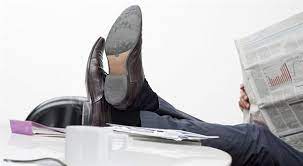 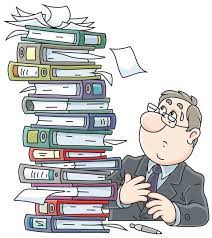 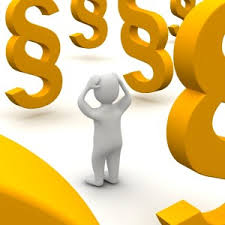 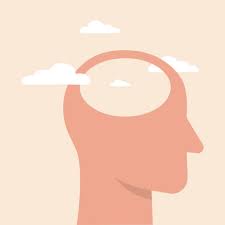 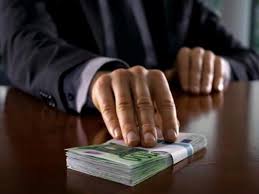 5
Ochrana před nečinností
(Nezákonná) nečinnost:
= porušení povinnosti SO uplatnit zákonem předvídanou činnost, a to - v příslušné formě (druhu) činnosti, resp. stanovený - postup, mnohdy s právem předvídaným, formalizovaným výsledkem, a to - ve lhůtě zákonné, resp. přiměřené.

Nezákonnost  = pojmový znak nečinnosti SO:
jde o „porušení povinnosti vydat rozhodnutí, či osvědčení   (NSS 5A 170/2002-15).

NN ve dvojí formě: 
průtahů v řízení (postupu) – tj. nečinnost dosud trvá, resp. postup neukončen,
či absolutní nečinnosti (k činnosti vůbec nedošlo, resp. postup  nebyl ani zahájen).
6
Ochrana před nečinností
Zásada rychlosti ( jako obecný základ a rámec):
- řízení a dalších postupů SO (§ 6/1 SŘ):

„Správní orgán vyřizuje věci bez zbytečných průtahů. 
Nečiní-li správní orgán úkony v zákonem stanovené lhůtě nebo ve lhůtě přiměřené, není-li zákonná lhůta stanovena, použije se ke zjednání nápravy ustanovení o ochraně před nečinností (§ 80).“

U správních orgánů („SO“)  - zejména v rámci vydávání rozhodnutí (tj zprav. ve spr.řízení), ale také jiných (správních) úkonů či postupů,

kdy je založena povinnost VS konat (úkony dle části IV., uzavírání VP smluv, přijímání opatření obecné povahy).

/POZN.: V případě SU – povinnost je užít, nikoliv na konkrétní výsledek. – srov. 2. přednáška v SP II/
7
Ochrana před nečinností
Úloha stanovení lhůt:
Lhůta = vymezený časový úsek pro předvídaný úkon.
 
Úloha  -  „prostředek prevence“ před nečinností.

V případě nečinnosti – významné určení počátku nezákonné nečinnosti.

Lhůty v SŘ – obecně dle § 6/1:
pokud výslovně nestanoveny v konkrétním ustanovení (tj. „zákonné“),
povinnost konat v tzv. lhůtě přiměřené (jak rovněž stanoví zákon).
       = neurčitý právní pojem, výklad dle správní praxe a judikatury (vliv např. legitimního očekávání).
8
Ochrana před nečinností
Ochrana před NN ve VS:
Nečinnost jako zcela nežádoucí jev (ať již nastala v neprospěch účastníka, či veřejného zájmu),
                    je ošetřena :

systémem prostředků, institutů

(systém = jednotlivé na sebe mohou  navazovat, být podmíněny uplatněním předchozího, a to nejen v rámci úpravy činnosti VS).

Prostředky povahy:
Prevence,
Restituce,
Kompenzace (satisfakce).
9
Ochrana před nečinností
Ochrana před NN ve VS:
A. Ve SŘ :
 kromě obecné  zásady rychlosti 
 lze identifikovat více ustanovení působící k ochraně před nečinností (více procesních institutů), 
+ specifický režim – „opatření proti nečinnosti“ (§ 80).

B. Dále zejm. soudní ochrana:
správní soudnictví,
ÚS, 
náhrada škody a nemater. újmy (z.č. 82/1998 Sb.) jako specifický případ odpovědnosti (příslušné civilní soudy).

C. Veřejný ochránce práv („porušení zákonnosti a principů dobré správy“).
10
Ochrana před nečinností
A. Ustanovení působící k ochraně ve SŘ:
Lhůty pro vydání rozhodnutí (viz § 71/2)
obecná = bez zbytečného odkladu (§ 71/1)
teprve pokud nelze - nejpozději do 30 dnů od zahájení řízení, k nimž se připočítává doba (§ 71/3):
a) až 30 dnů (pokud v řízení uplatněno ústní jednání, místní šetření, předvolání či předvedení, doručování veřejnou vyhláškou, nebo jde-li o zvlášť složitý případ),
b) nutná k provedení dožádání, ke zpracování znaleckého posudku nebo k doručení písemnosti do ciziny.

Nedodržení se nemůže dovolávat úč., který je způsobil (§ 71/5).

Lhůty pro realizaci tzv. jiných úkonů (viz § 154, 155).

Nutno brát v úvahu také - subsidiární povahu SŘ ve vztahu k postupům dle zvláštních zákonů.
11
Ochrana před nečinností
(další) ustanovení působící k ochraně ve SŘ:
Lhůty pro zahájení a provedení přezkumného řízení (§ 94)

Povinnost SO přijímat podněty k zahájení řízení (§ 42) + oprávnění žádat nezbytná vysvětlení (§ 137)
Nezahájí-li příslušný SO řízení ve lhůtě 30 dnů ode dne, kdy se dozvěděl o skutečnostech odůvodňujících zahájení řízení (nemusí to být okamžik podání podnětu)
navazuje úprava opatření proti nečinnosti (viz dále).

Zajišťovací prostředky (§ 58 - 63), 
Zjednodušené postupy (např. příkaz, příkaz na místě - § 150, řízení na místě - § 143),
Mezitímní rozhodnutí a rozhodnutí v části věci (§ 148)
a některá další (k odstranění nedostatků podání, resp. žádosti)…
12
Ochrana před nečinností
Opatření proti nečinnosti - dle § 80 SŘ
- na základě  § 6/1 (zásada rychlosti) slouží ke zjednání nápravy, nečiní-li SO úkony v zákonem stanovené lhůtě nebo ve lhůtě přiměřené.
Jde o konkrétní procesní prostředky pro řešení existující (hrozící) nečinnosti.

Vlastní úprava „Opatření“  - v rámci části II. SŘ, uplatní se však na jakékoli postupy a úkony SO, na které se vztahuje SŘ (viz § 6/1, 1/1), tedy: 

správní řízení v 1. stupni,
řízení o opravných a dozorčích prostředcích,
postupy podle části IV., V., VI.,
i na vyřizování stížností podle § 175.
13
Ochrana před nečinností
Opatření proti nečinnosti (§ 80)
K přijetí opatření -  příslušný - nadřízený SO (projev dozorové funkce).

I proti nečinnosti nadřízeného SO.
 - včetně nečinnosti ústředního správního úřadu - byť poněkud sporné (viz 8 Ans 2/2012 a disenty).

§ 80/1-3 podmínky uplatnění,
§ 80/4 a) - d) jednotlivá opatření proti nečinnosti („typy“)-

Je přijímáno - z moci úřední (§ 80/1-3) nebo - na základě žádosti (§ 80/3 in fine).
14
Ochrana před nečinností
Opatření proti nečinnosti (§ 80):
Z moci úřední:
§ 80/1 „Nevydá-li správní orgán rozhodnutí ve věci v zákonné lhůtě, nadřízený správní orgán učiní z moci úřední opatření proti nečinnosti, jakmile se o tom dozví.“

§ 80/2 „Opatření proti nečinnosti učiní nadřízený správní orgán i tehdy, nezahájí-li příslušný správní orgán řízení ve lhůtě 30 dnů ode dne, kdy se dozvěděl o skutečnostech odůvodňujících zahájení řízení z moci úřední.“

§ 80/3 „Opatření proti nečinnosti může nadřízený správní orgán učinit i v případě, kdy je z okolností zjevné, že věcně a místně příslušný správní orgán nedodrží lhůtu stanovenou pro vydání rozhodnutí o žádosti nebo zahájit řízení z moci úřední anebo v řízení řádně pokračovat.“
15
Ochrana před nečinností
Opatření proti nečinnosti (§ 80)
Na základě žádosti
§ 80/3 „Po uplynutí lhůt pro vydání rozhodnutí může žádost o uplatnění opatření proti nečinnosti podat účastník.“

Podání podle § 37 - způsob, náležitosti.

Sporné, zda závazné označení typu požadovaného opatření.

O žádosti se rozhoduje usnesením (§ 80/6). 
         A to ve lhůtách podle § 71/1 (9 Ans 8/2009).

Nelze se odvolat, ale lze - žalobu proti nečinnosti (viz dále).
16
Ochrana před nečinností
Opatření proti nečinnosti (§ 80)
Druhy opatření:
§ 80/4 a) „přikázat nečinnému správnímu orgánu, aby ve stanovené lhůtě učinil potřebná opatření ke zjednání nápravy nebo vydal rozhodnutí“
Přikázání (příkaz) projevem „vnitřního vztahu“ mezi SO
Méně „represivní“ než následující:

§ 80/4 b) „usnesením převzít věc a rozhodnout namísto nečinného správního orgánu“
= Zvláštní varianta atrakce.
Ochrana před nečinností
17
Opatření proti nečinnosti (§ 80)
(další) varianty opatření:
§ 80/4 c) „usnesením pověřit jiný správní orgán ve svém správním obvodu vedením řízení“
Zvláštní varianta delegace.

§ 80/4 d) „usnesením přiměřeně prodloužit zákonnou lhůtu pro vydání rozhodnutí, lze-li důvodně předpokládat, že správní orgán v prodloužené lhůtě vydá rozhodnutí ve věci, a je-li takový postup pro účastníky výhodnější; přitom přihlíží ke lhůtám uvedeným v § 71 odst. 3.“ (= prolongace)
   Prodloužit, nikoli prodlužovat…
        I na podnět SO vedoucího řízení.
Ochrana před nečinností
18
Opatření proti nečinnosti (§ 80)
Výběr konkrétního opatření - jde-li tedy o opatření z moci úřední - provádí nadřízený SO podle svého uvážení.

Zásada procesní ekonomie.

Návaznost i kombinace  použití typů opatření.

„Forma“ přijatých opatření  - mimo příkazu také usnesení.

Účastníci, kterým se usnesení oznamuje, se mohou odvolat              (bez suspenzivního účinku).

Typy pod písm. b) a c)  NELZE -  vůči orgánům ÚSC při výkonu samostatné působnosti (ochrana práva na samosprávu).
Ochrana před nečinností
19
Soudní ochrana před nečinností VS
Před SŘS neexistence správněsoudní ochrany před nečinností => kritika (zejm. viz Pl. ÚS 16/99)

SŘS - „dvojkolejnost“ soudní ochrany před nečinností
Ochrana proti nečinnosti správního orgánu (§ 79 – 81)
Řízení o ochraně před nezákonným zásahem, pokynem nebo donucením správního orgánu (§ 82 – 87)

Dále potenciálně ústavní stížnost (možné dotčení čl. 36/1 a 38/2 Listiny) či stížnost k ESLP (čl. 6/1 Úmluvy)

Princip subsidiarity soudní ochrany.
Ochrana před nečinností
20
Soudní ochrana před nečinností VS
Ochrana (žaloba) proti nečinnosti správního orgánu (§ 79 – 81 SŘS):

Pouze proti nevydání rozhodnutí ve věci samé nebo osvědčení, nikoliv vůči všem formám nečinnosti.
Ochrana - subjektivnímu veřejnému právu procesnímu - tedy i pokud hmotněprávní nárok v řízení soukromoprávní povahy (5 As 31/2003).

Nevydání „rozhodnutí“:
Meritorní, nikoli procesní povahy,
Ve smyslu § 65 SŘS:
Zakládá, mění, ruší nebo závazně určuje práva a povinnosti
Způsobilé zkrátit na právech žalobce
= materiální pojetí rozhodnutí
Ochrana před nečinností
21
Soudní ochrana před nečinností VS
Vůči nevydání „osvědčení“ (potvrzení):
Nedefinované, tzv. jiný správní úkon
Osvědčením se osvědčují (potvrzují) skutečnosti úředně zřejmé, a to buď skutkové, nebo právní (I. ÚS 618/04)

Na rozdíl od deklaratorních aktů (rozhodnutí dle  § 141 a 142 SŘ) potvrzované skutečnosti nejsou sporné.
V řadě řízení podkladem pro budoucí rozhodnutí.
Veřejná listina.
Ochrana před nečinností
22
Soudní ochrana před nečinností VS
Žalobní výluka (§ 79) pro fiktivní rozhodnutí (zpravidla rozhodnutím podle § 65) = odmítnutí žaloby (1 Ans 5/2007)

Dále nelze použít zejm. v případech:
Vydání rozhodnutí v řízení, jež nebylo zahájeno a které lze zahájit jen z moci úřední (3 Ans 1/2009),
Zahájení řízení o mimořádném opravném prostředku, které lze zahájit pouze z moci úřední (4 Ans 3/2009),
Vydání rozhodnutí ve věci samé, bylo-li správní řízení pravomocně zastaveno (2 Ans 5/2006).
Ochrana před nečinností
23
Soudní ochrana před nečinností VS
Podmínka přípustnosti = bezvýsledné vyčerpání prostředků (zákonných), k ochraně proti nečinnosti“:
Opatření proti nečinnosti na žádost (§ 80/3 SŘ), případně obdobné prostředky ve zvláštních zákonech.
V zásadě 3 možnosti situace „vyčerpání“ prostředků:
Nadřízený SO nekoná (lhůta podle SŘ),
Nečinný SO i nadále nekoná,
Nadřízený SO zamítne žádost.

Pokud žaloba předčasně, soud povinen vyčkat (2 Ans 5/2009).
Ochrana před nečinností
24
Soudní ochrana před nečinností VS
Lhůta = 1 rok od počátku nečinnosti.
Rozsudkem - je-li návrh důvodný, soud uloží SO povinnost vydat a stanoví k tomu přiměřenou lhůtu, (ne však delší, než kterou určuje zvláštní zákon)

Ostatní formy nečinnosti…
Dle ÚS = nezákonný zásah, resp. spadají pod § 82 - 87 SŘS (I. ÚS 618/04).
Potvrdil - rozšířený senát NSS (7 Aps 3/2008) - zásahem také nečinnost.
=> Řízení o ochraně před nezákonným zásahem, pokynem nebo donucením správního orgánu.
Ochrana před nečinností
25
Otázky k zamyšlení a zodpovězení:
1.      Lze nečinnost správního orgánu vždy považovat za nezákonnou, a z jakých důvodů  ?
2.      Které z obecných zásad činnosti jsou, resp. mohou  být, nezákonnou nečinností správního orgánu porušeny ?  
3.      Jaké jsou ústavní a evropské základy vnímání a řešení nezákonné nečinnosti správních orgánů ?
4.      Co je obsahem  a účelem zásady rychlosti, a na které procesní postupy se vztahuje ?
5.      Jaká procesní řešení či prostředky představují v úpravě správního řádu prevenci před nezákonnou nečinností správního orgánu ?
6.      Jak jsou nastaveny lhůty pro vydání rozhodnutí ve správním řízení,  jaké se uplatňují u dalších postupů ?  Jak se v otázce lhůt může projevit subsidiarita správního řádu ?
7.      Jak jsou nastavena konkrétní opatření proti nečinnosti, a kdo může iniciovat jejich využití ?
8.      Jakou najdeme souvislost mezi opatřeními proti nečinnosti v režimu správního řádu, a soudní ochranou před nečinností v režimu soudního řádu správního ?
9.      Jak je celkově nastavena soudní ochrana před nečinností, a jaké jsou vztahy mezi jednotlivými režimy soudní ochrany ?
26
Definujte zápatí - název prezentace / pracoviště
Studijní literatura:
Skulová, S., a kol.: Správní právo procesní, 4. aktualizované a rozšířené vydání. Plzeň:  Vydavatelství Čeněk, 2020
str.: 269 – 285.
27
Zápatí prezentace